Diseño de aplicación de Plataforma de entrenamiento
Francisco Bastida Hernández

Grado de Ingeniería Informática
Gestión de Proyectos

Nombre Tutor/a de TF
Mpallaress Pallares Serra
Profesor/a responsable de la asignatura
Atanasi Daradoumis Haralabus

06/2024
Índice
Introducción
Pasos previos
Planificación
Iteraciones
Implantación
Conclusiones
Introducción
Contexto y justificación

Tendencia cada vez mayor a la práctica deportiva
Falta de conocimientos en la práctica deportiva
Lesiones evitables


Acercamiento entre deportistas a todos los niveles y entrenadores
Disponibilidad y transparencia
Video en tiempo real
Introducción
Objetivo
Trazar ciclo de vida del software
Metodología SMART como métrica para evaluar los objetivos
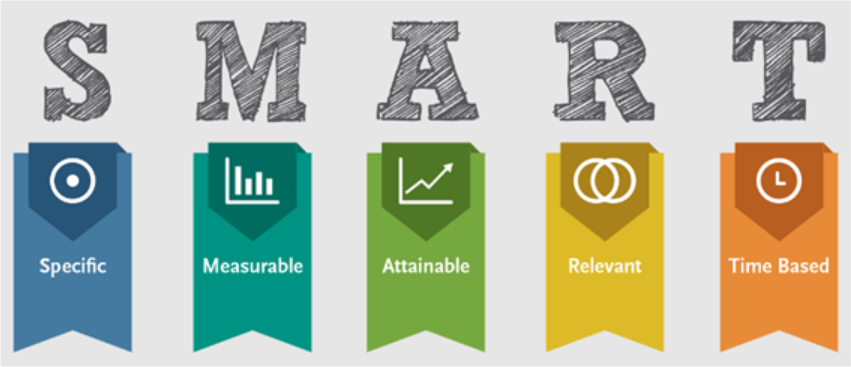 Introducción
Objetivos

Trabajo Fin de Grado




Plataforma
Favorecer la práctica deportiva
Fomento del deporte en lugares con menor hábito
Medición para una mejora continua
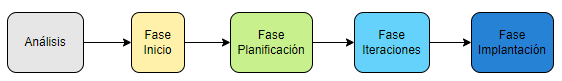 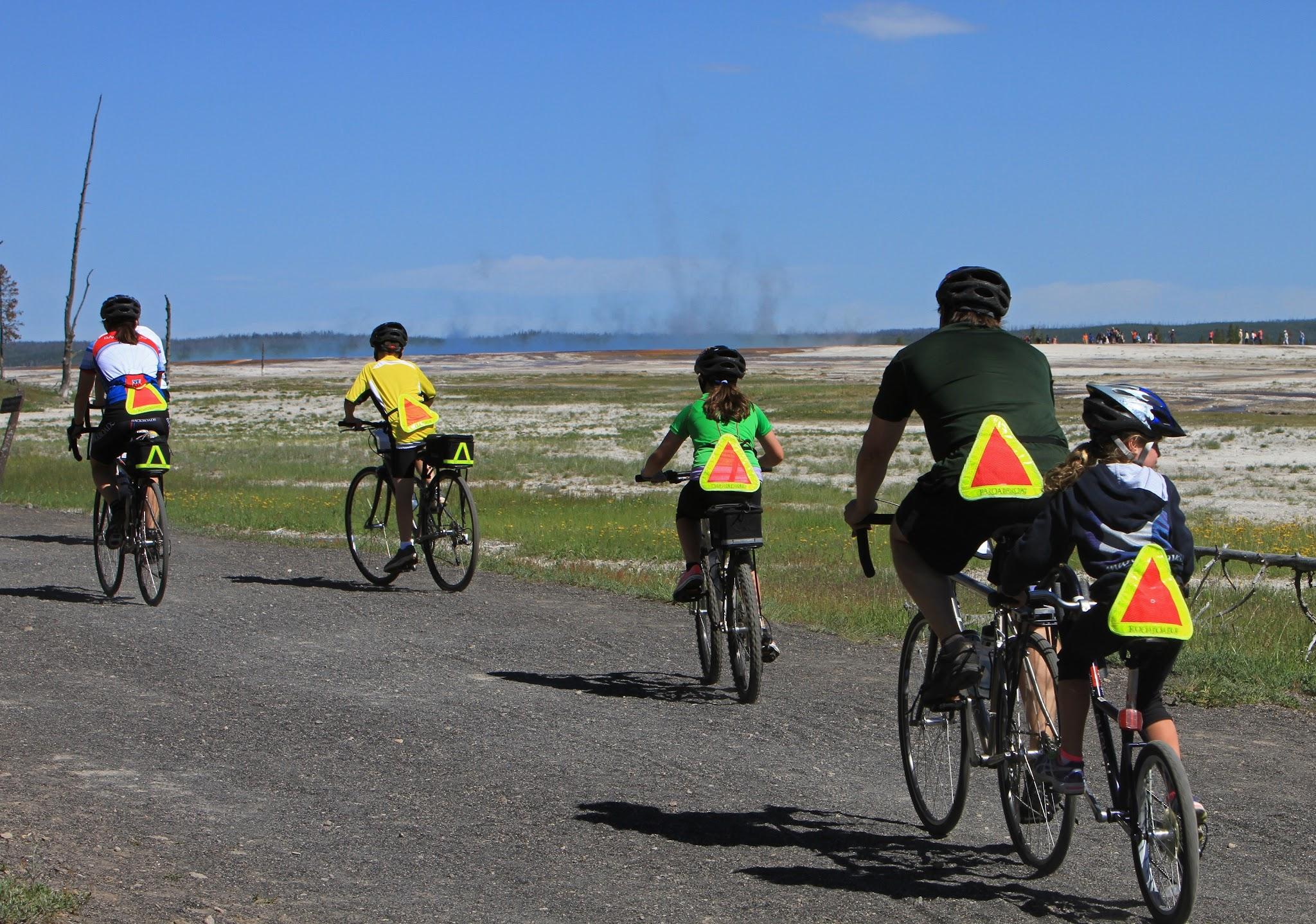 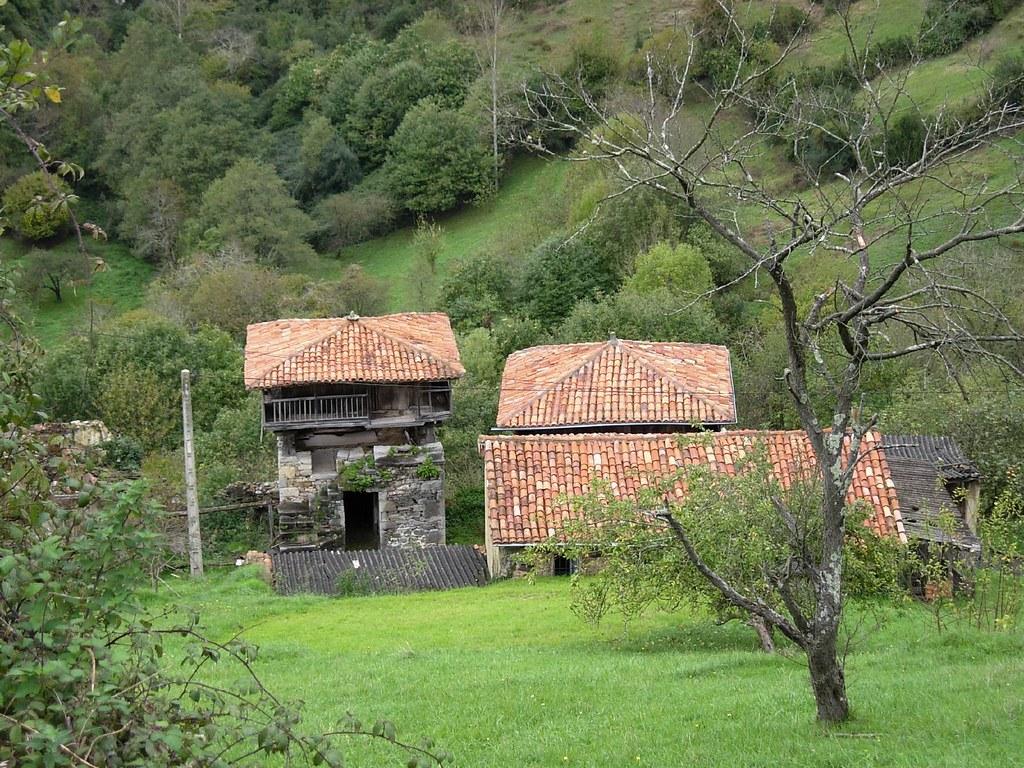 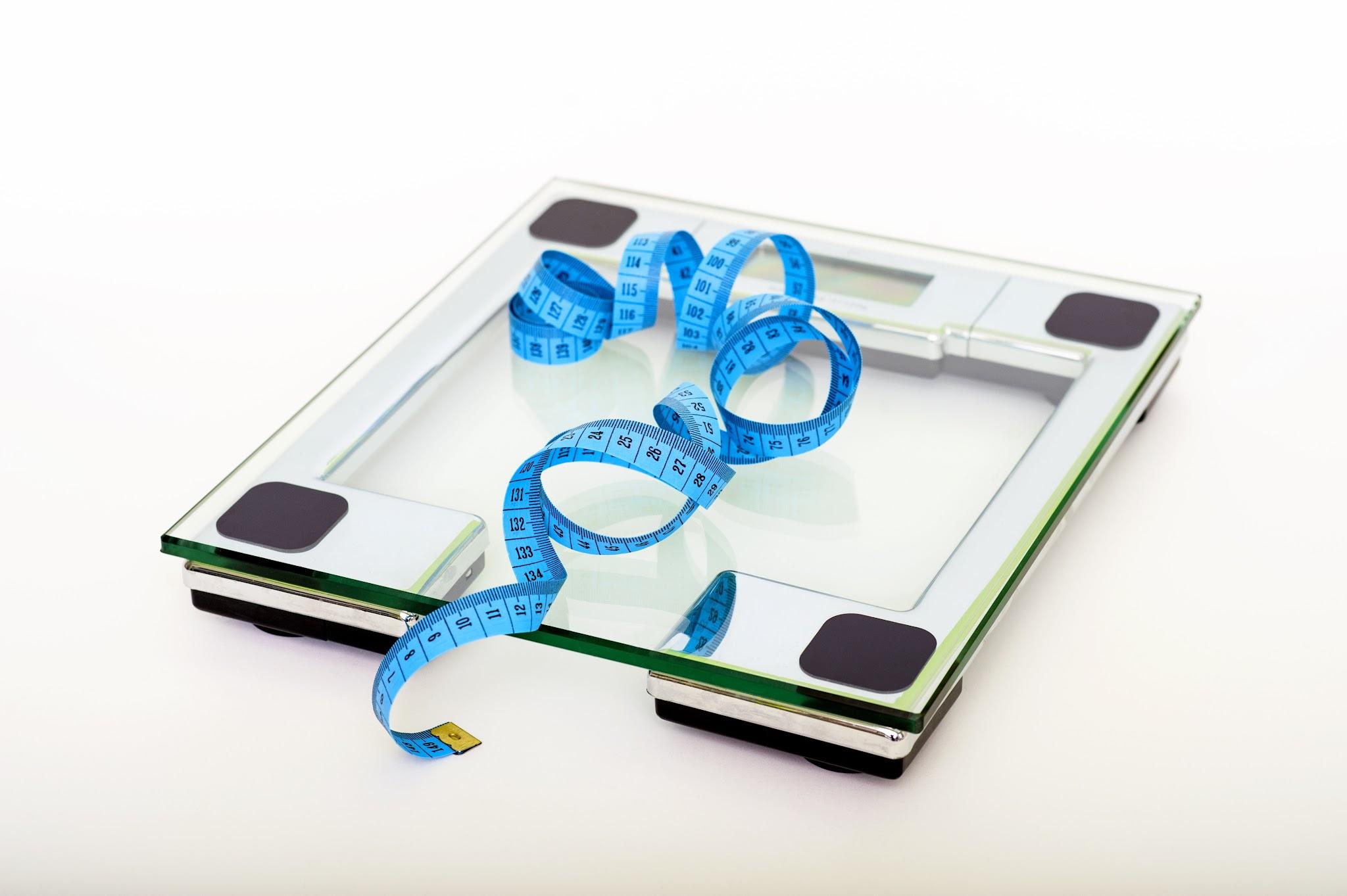 Introducción
Objetivos Desarrollo Sostenible
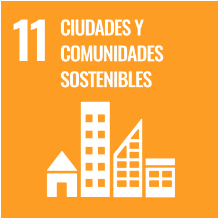 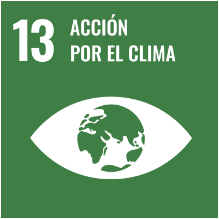 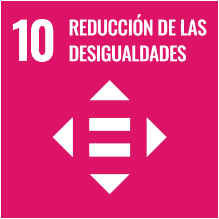 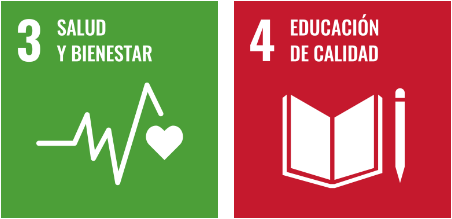 Introducción
Método
LEAN
KANBAN
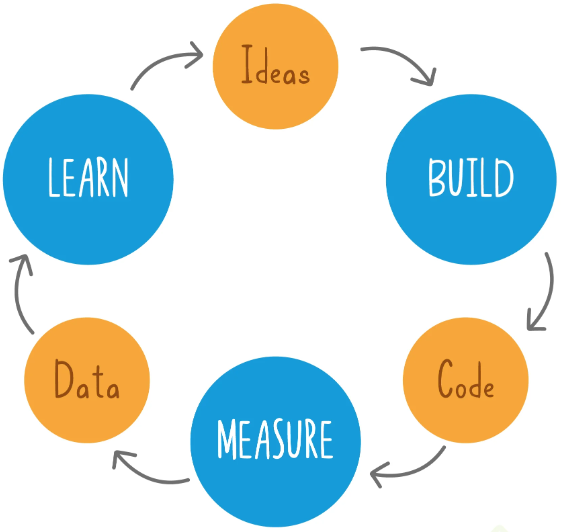 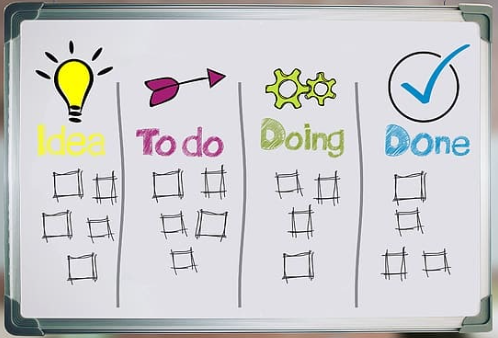 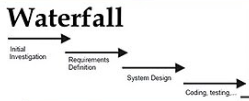 SCRUM
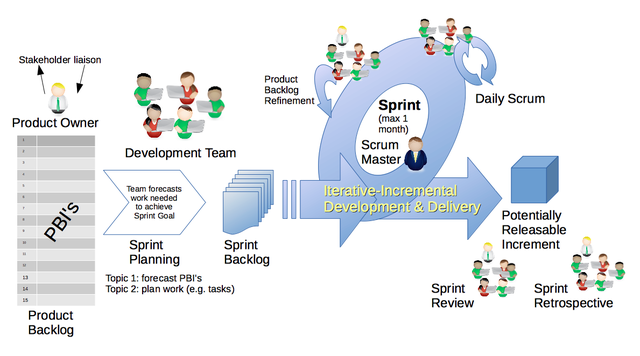 2. 	Pasos previos
Competidores
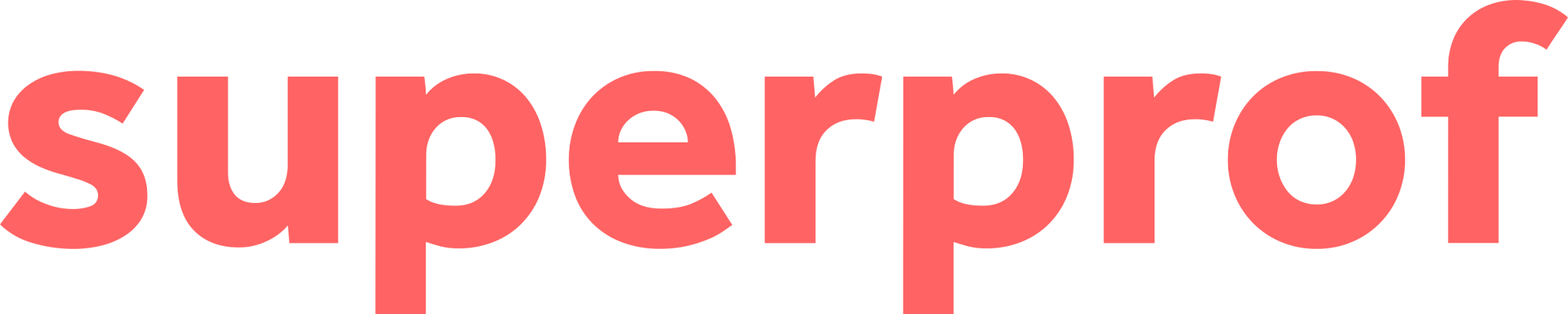 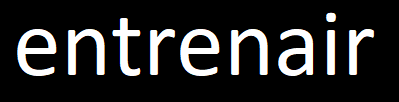 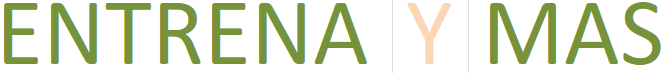 2. 	Pasos previos
DAFO
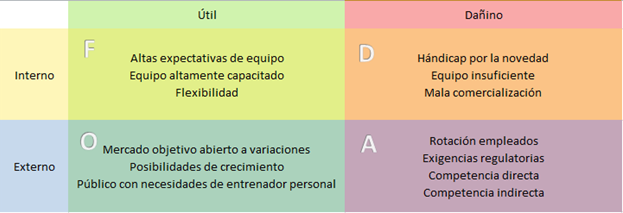 2. 	Pasos previos
Riesgos/mitigación
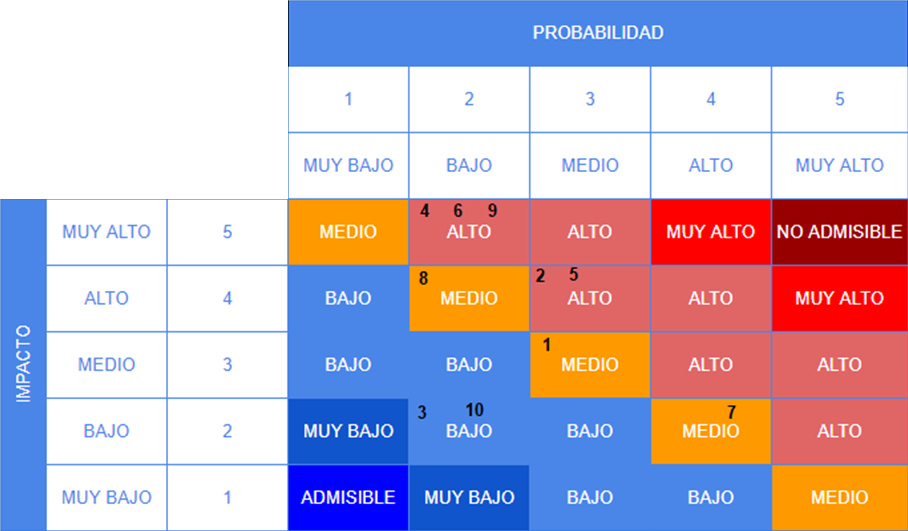 2. 	Herramienta video
Whereby
Agora
EnableX
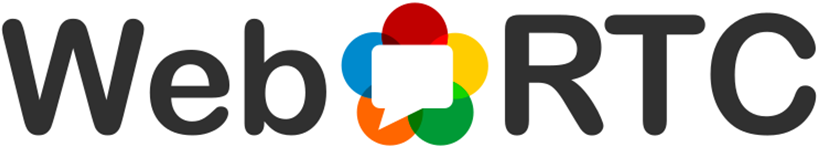 3. 	Planificación
Equipo

Scrum						Equipo desarrollo
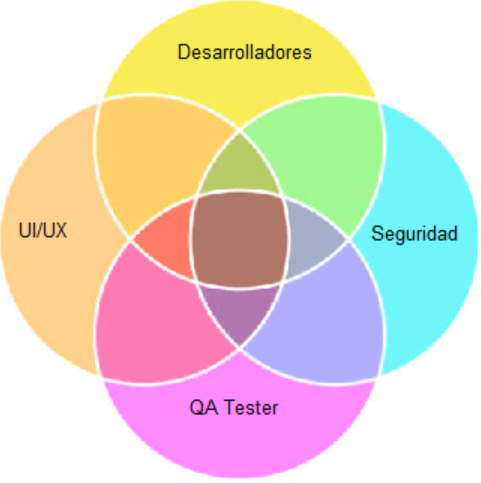 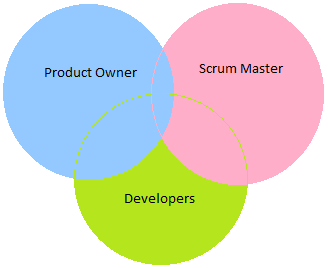 3. 	Planificación
Épicas
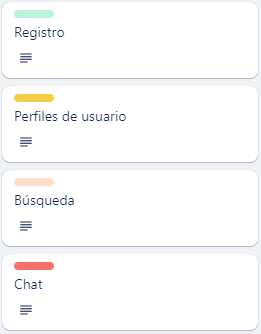 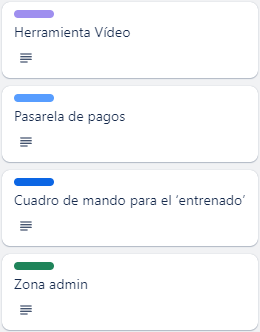 3. 	Planificación
Historias de Usuario
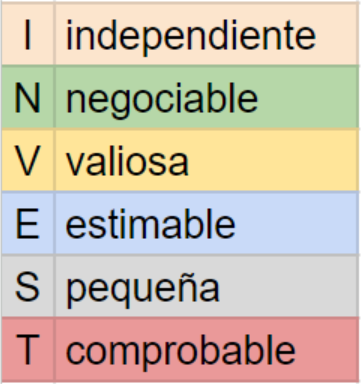 3. 	Planificación
Historias de Usuario
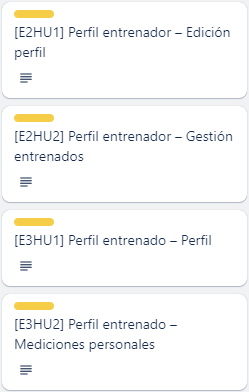 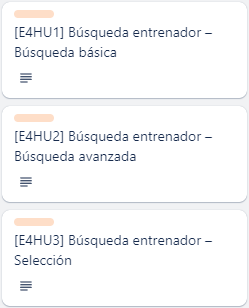 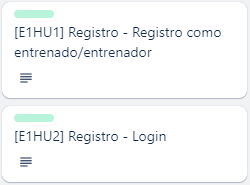 3. 	Planificación
Historias de Usuario
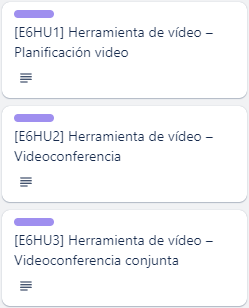 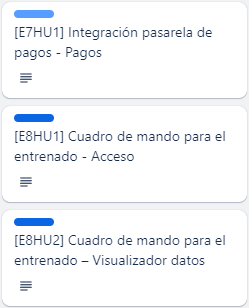 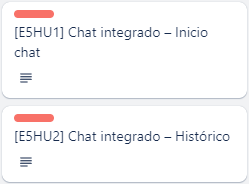 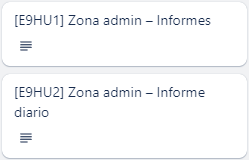 3. 	Planificación
Product Backlog
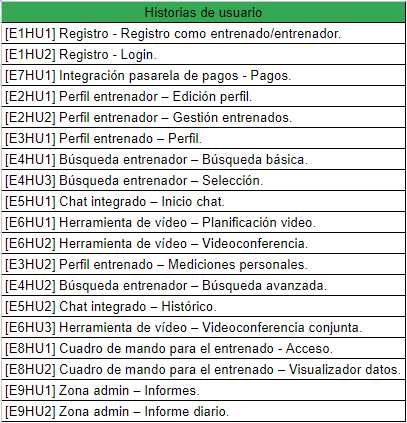 3. 	Planificación
Product Backlog estimado utilizando Scrum Poker
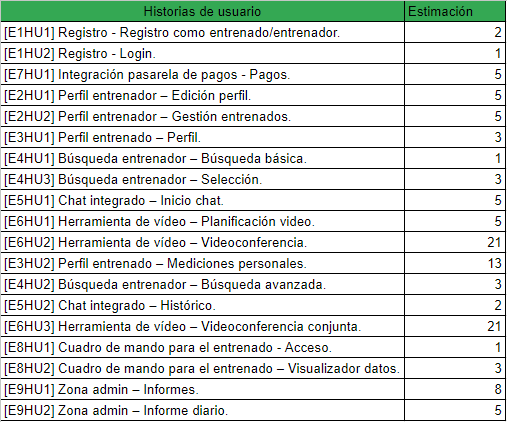 4. 	Iteraciones
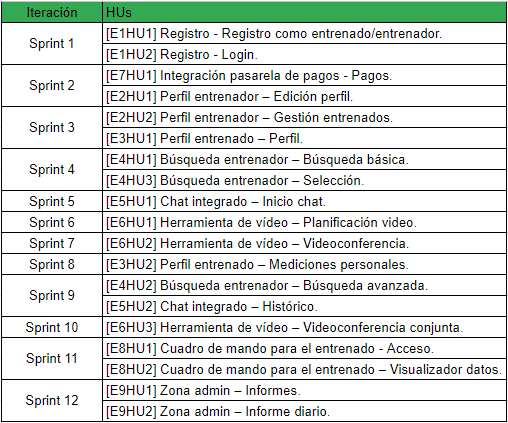 4. 	Iteraciones
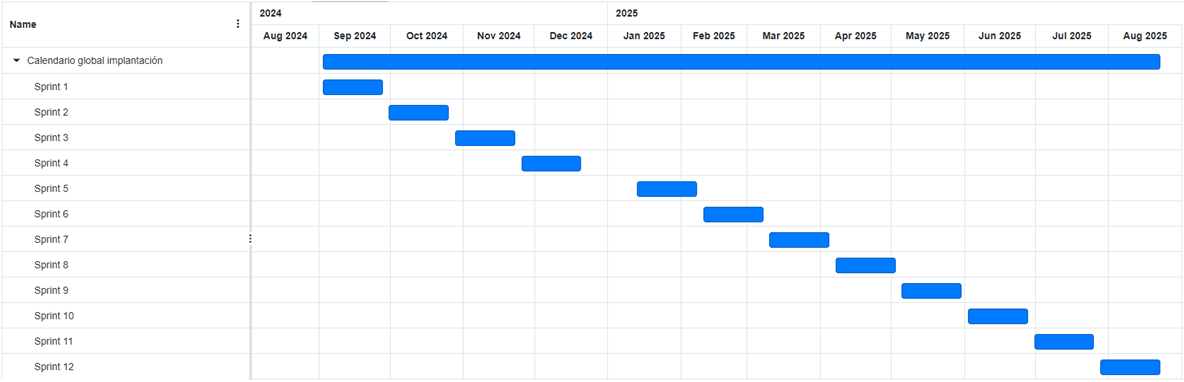 5. 	Implantaciones
Integración continua
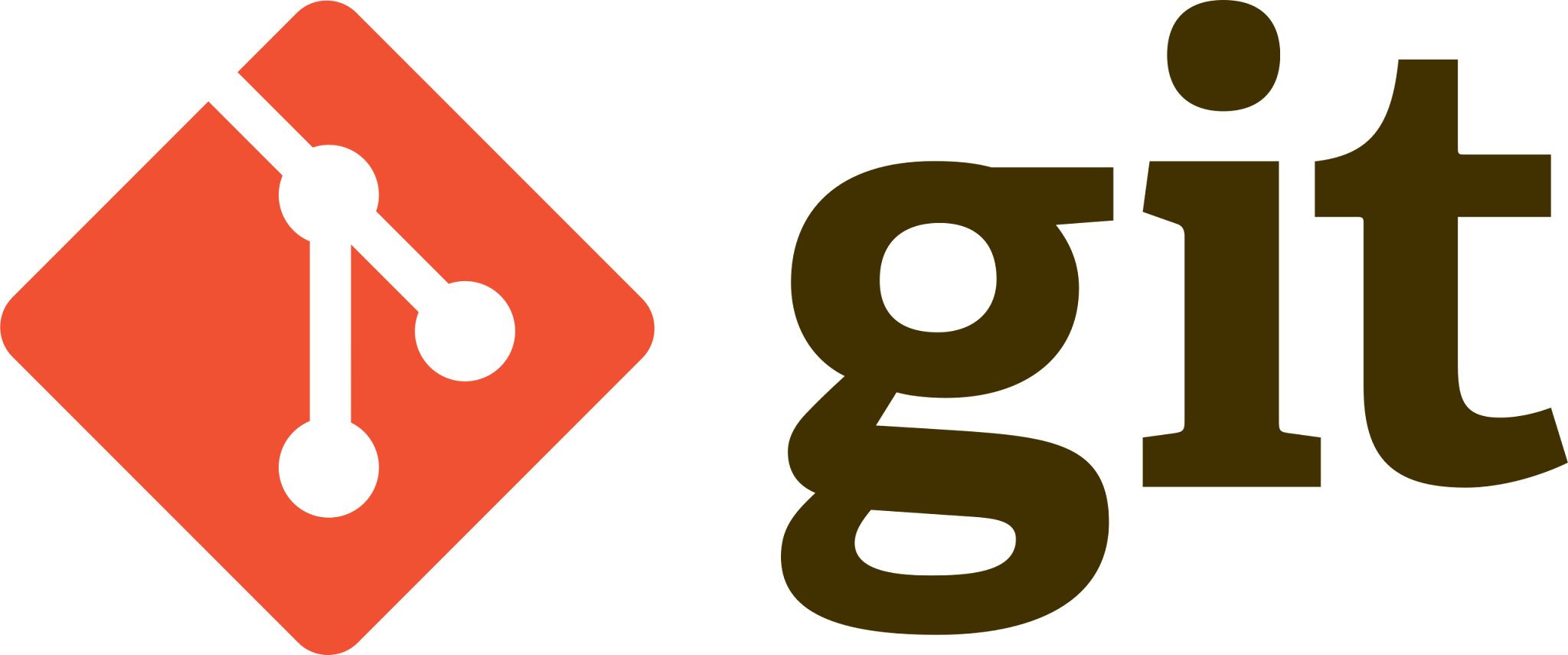 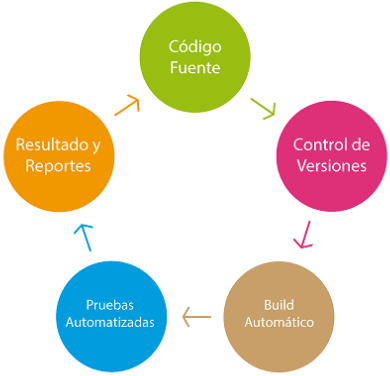 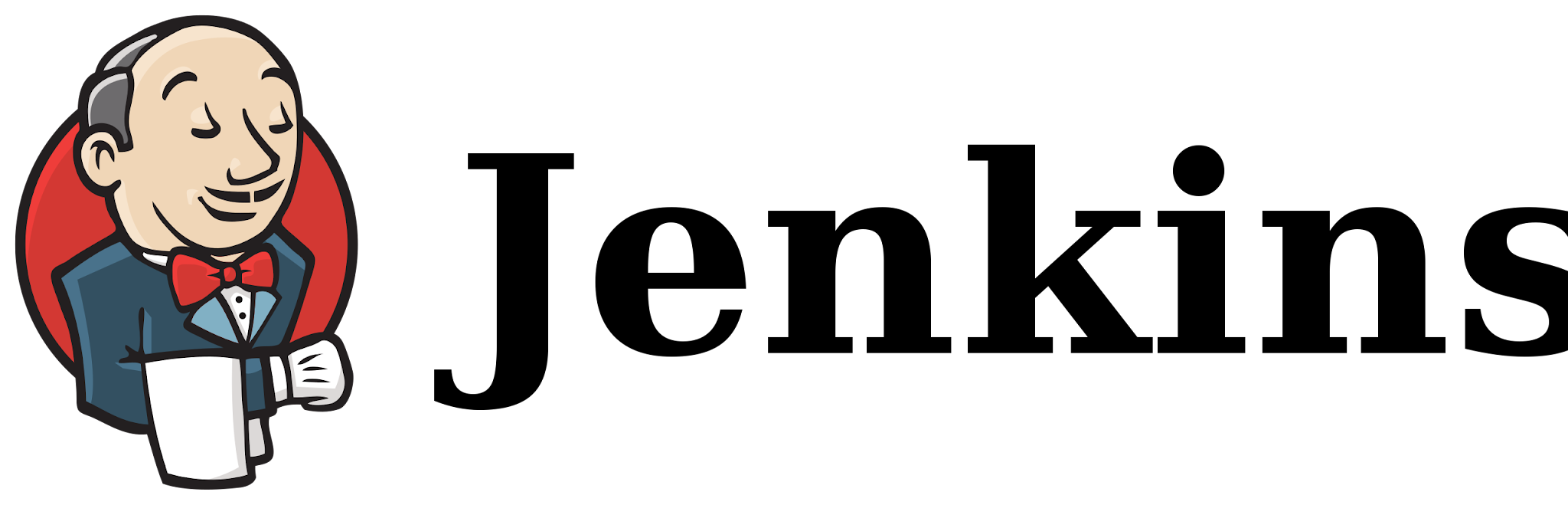 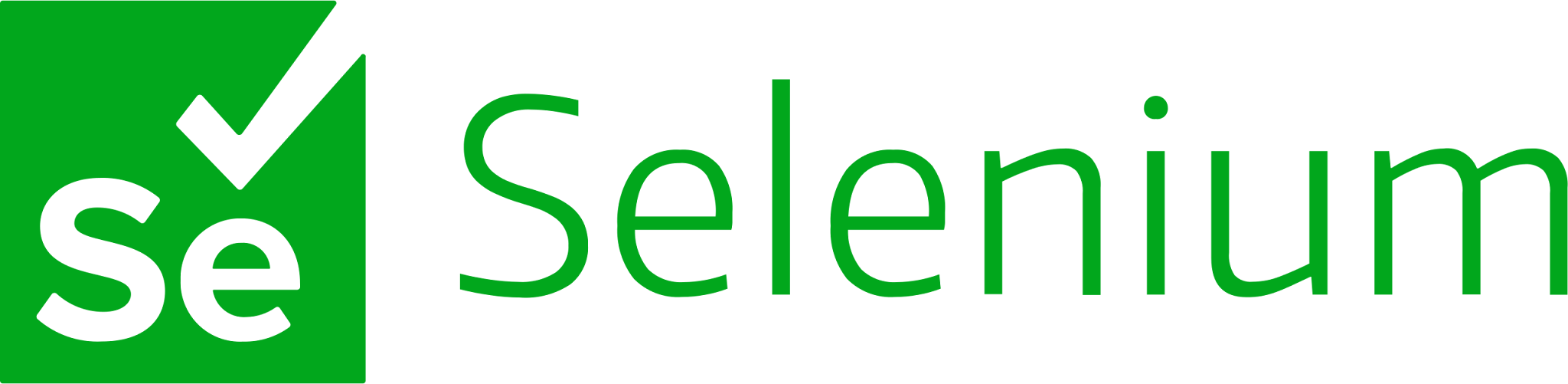 5. 	Ceremonias
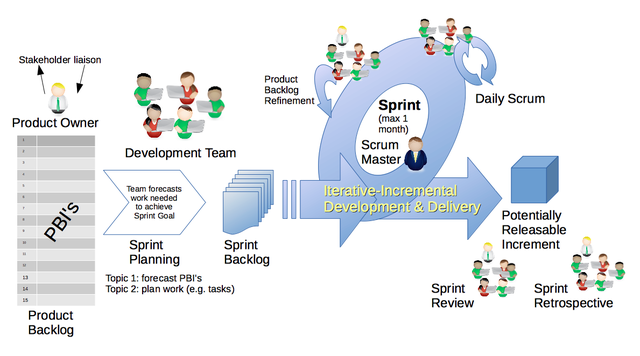 5. 	Conclusiones y trabajos futuros
Trabajo constante y satisfactorio
Planificación inicial acertada
Feedback satisfactorio y asumido
Entregas bien estructuradas
Prototipado y desarrollo fuera del alcance previsto
Posible idea de negocio